Determination of pharmacokinetic parameters from plasma Data
Presented by 
Lecturer Zahraa Amer 
Assist. Lecturer Marwa malik
Assist lecturer maysam hussein
Pharmacist maha saad
Introduction
Most pharmacokinetic parameters can be measured from plasma data after oral or IV bolus dose 
These parameters include : 
 AUC 
Cl
K
Vd
F
Abs. and elimination half life
Bioavailability
It indicates a measurement of the rate and extent ( amount ) of therapeutically active drug which reaches the systemic circulation 

Why it is important ??
AUC
To estimate the area under the curve after IV or oral drug conc. In plasma with time 
AUC is measured from time zero to time ∞ because if we give 100 mg drug then after first half life it becomes 50 then after second half life 25 then 12.5 then 6.25 ……etc 
So always there is traces of drug in blood so at time ∞ the plasma conc. Reaches zero
oral
Cp
IV
time
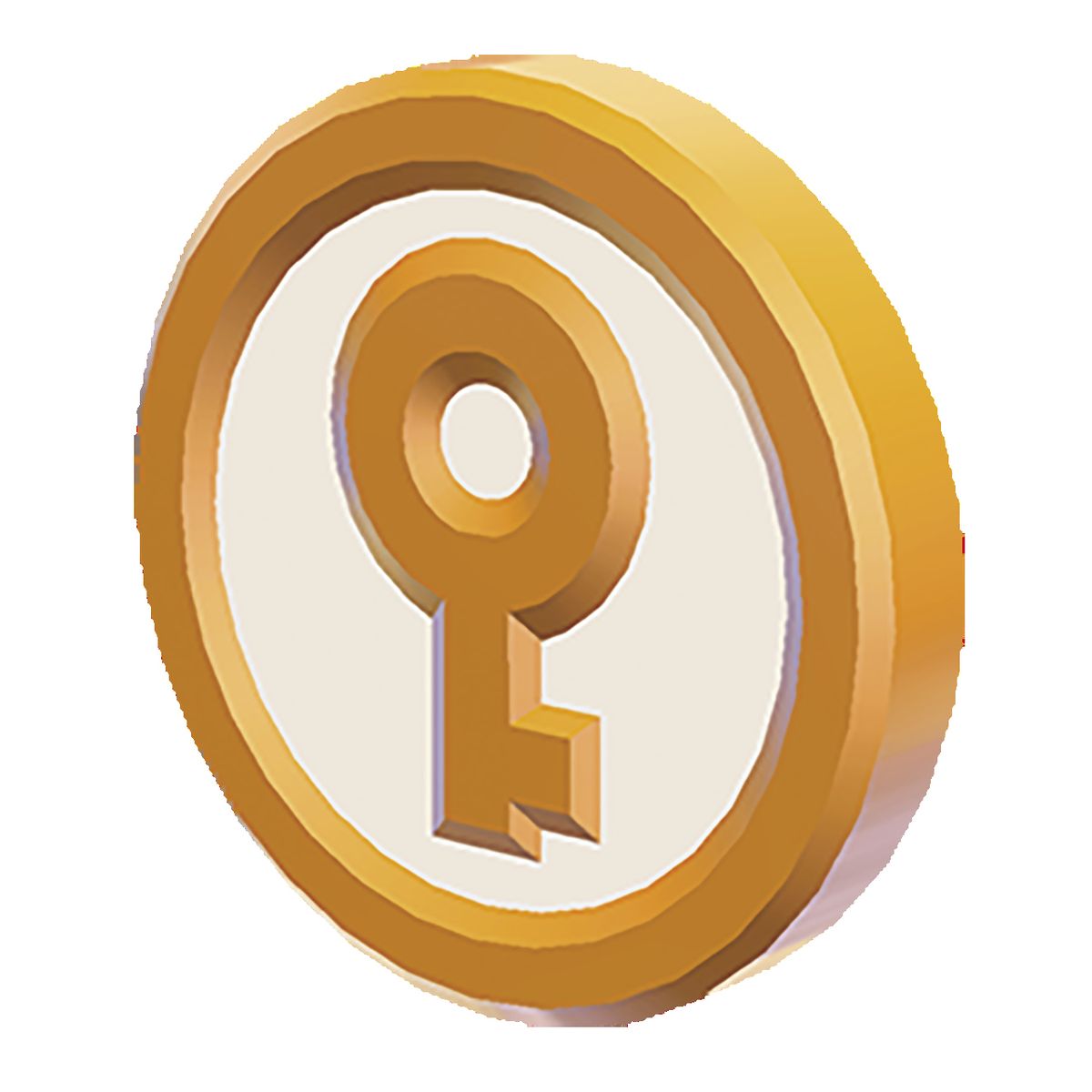 Concept keys
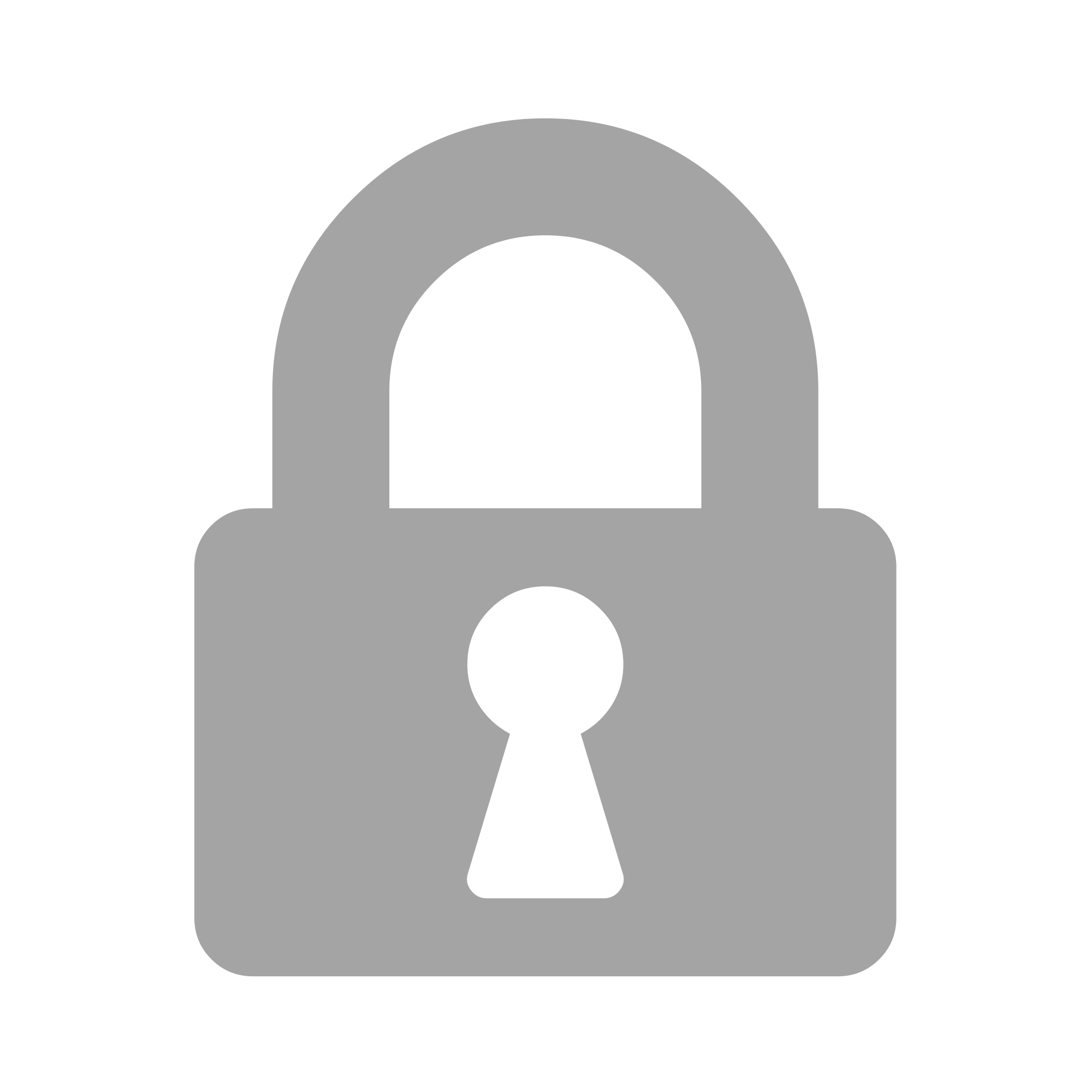 Difference between oral and IV 
One compartment ? 
Two compartment ? 
ADME !
This Photo by Unknown Author is licensed under CC BY
This Photo by Unknown Author is licensed under CC BY-SA-NC
Methods for estimation of AUC for IV  one compartment model
Cp0
Cp
time
First order kinetics
Cp
Time
This Photo by Unknown Author is licensed under CC BY-SA
Methods for estimation of AUC for IV  two compartment model
α= slope * -2.303
β= slope * -2.303
Note
Generally and commonly after the IV drug administration α ( apparent first order fat disposition rate constant , AKA distribution rate constant ) is much larger than β ( apparent first order slow elimination rate constant , AKA elimination rate constant )
t1/2 = 0.693/k 
Unit of K of elimination
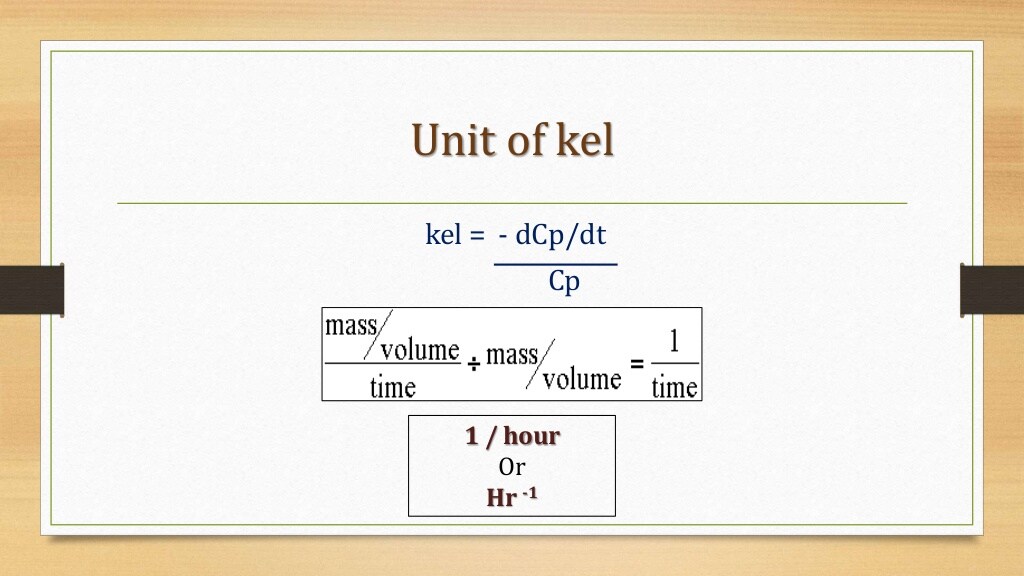 Methods for estimation of AUC for oral one compartment model ( plasma)
notes
In general in estimating AUC from time zero to time infinity and to get the best result it should be down the following 
1- sample early enough 
2- sampling intervals is short 
3- sampling for 6-10 half life
Trapezoidal method
Base 2
hight
Base 1
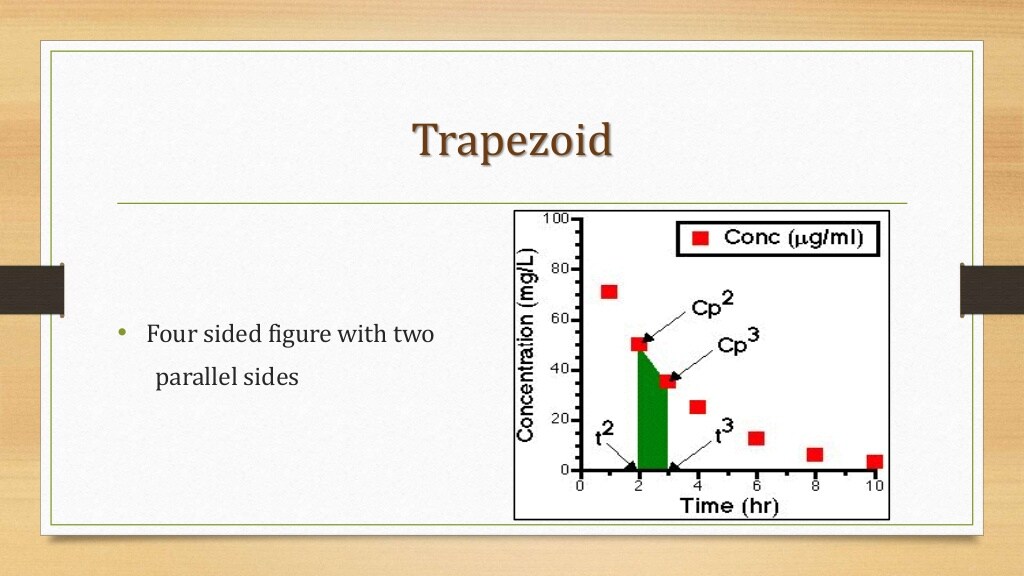 Area of trapezoid
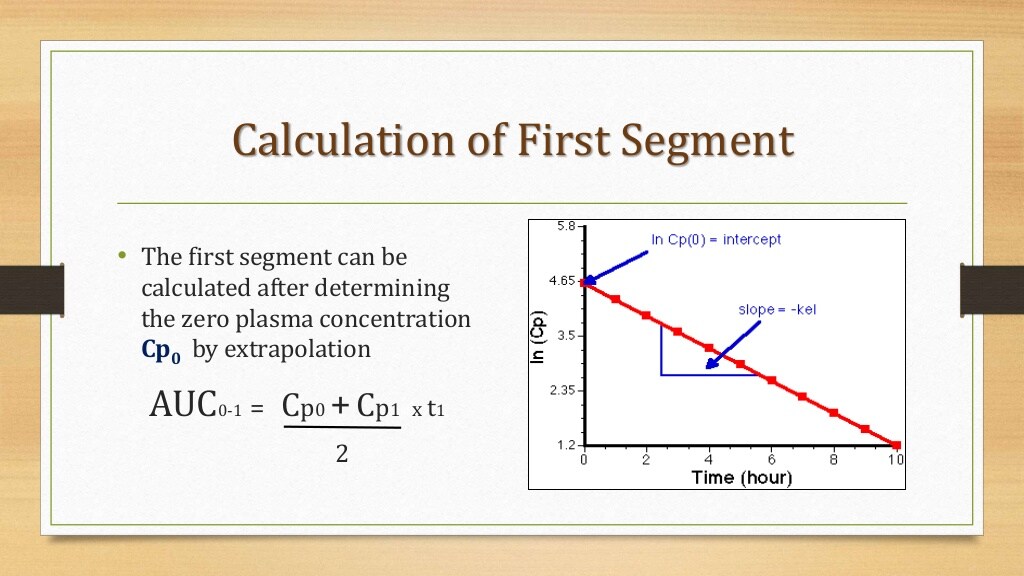 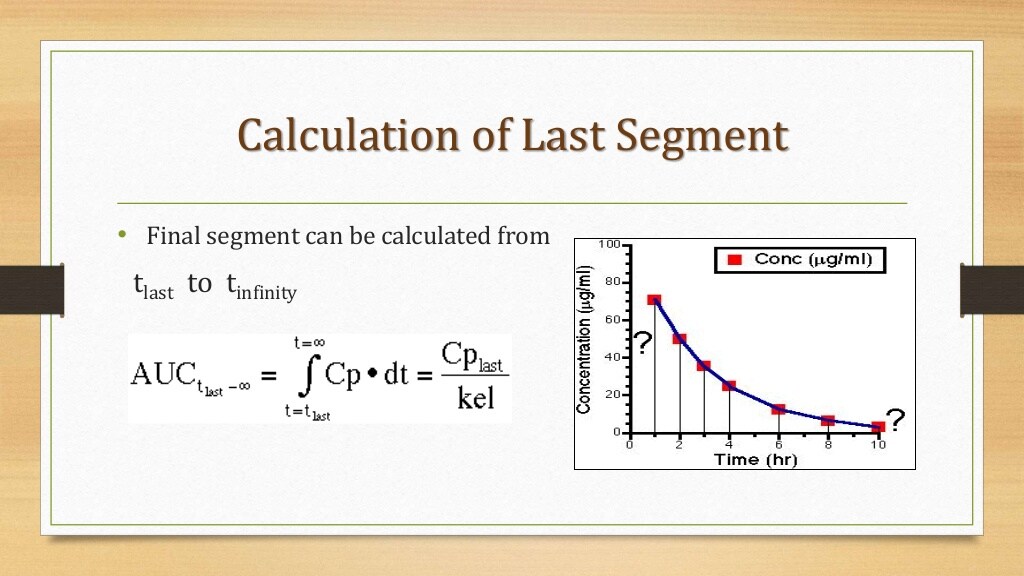 Units of AUC
Con. * time 
Mg. hr / L
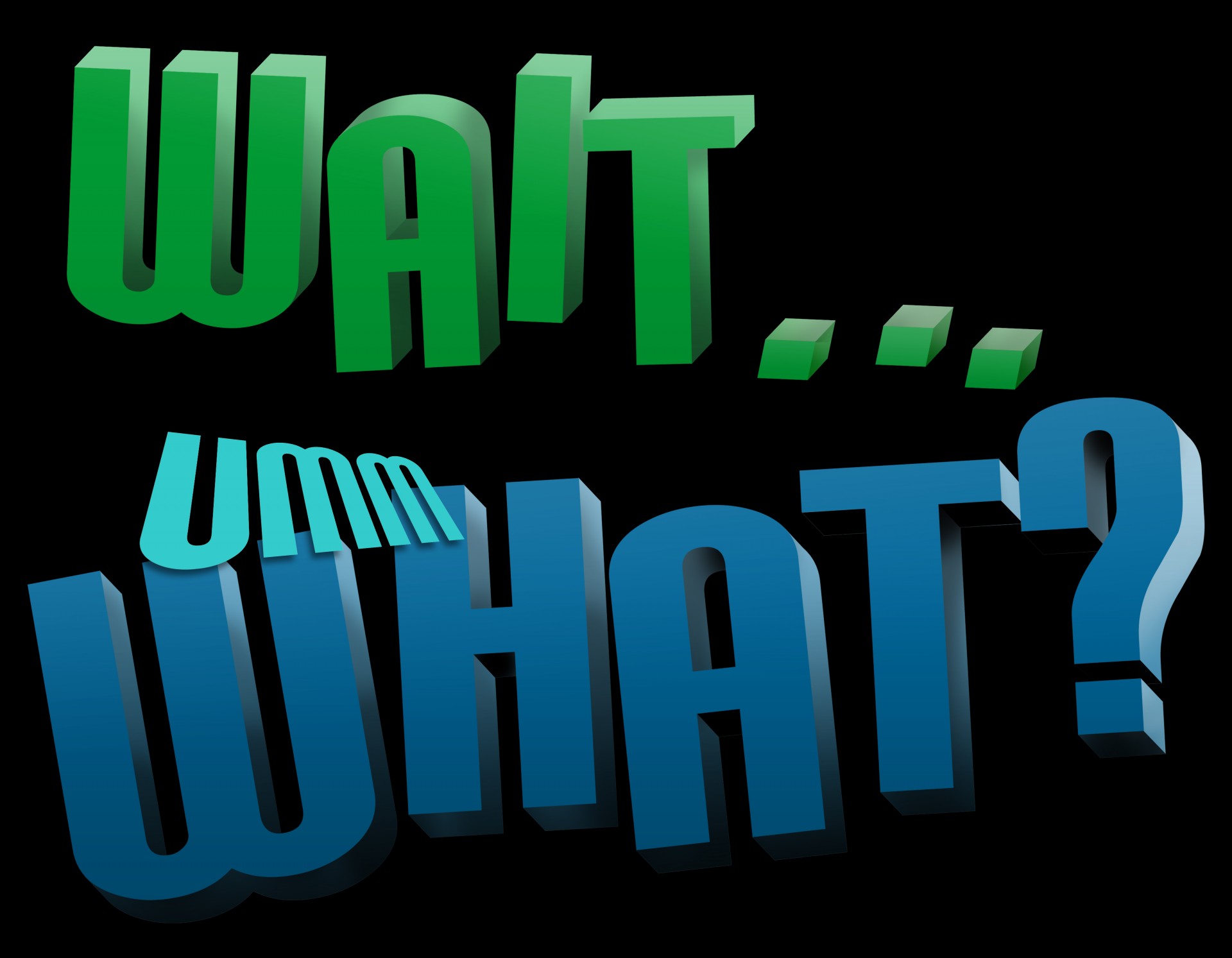 There is an issue !!